What did pupils think of the sessions?
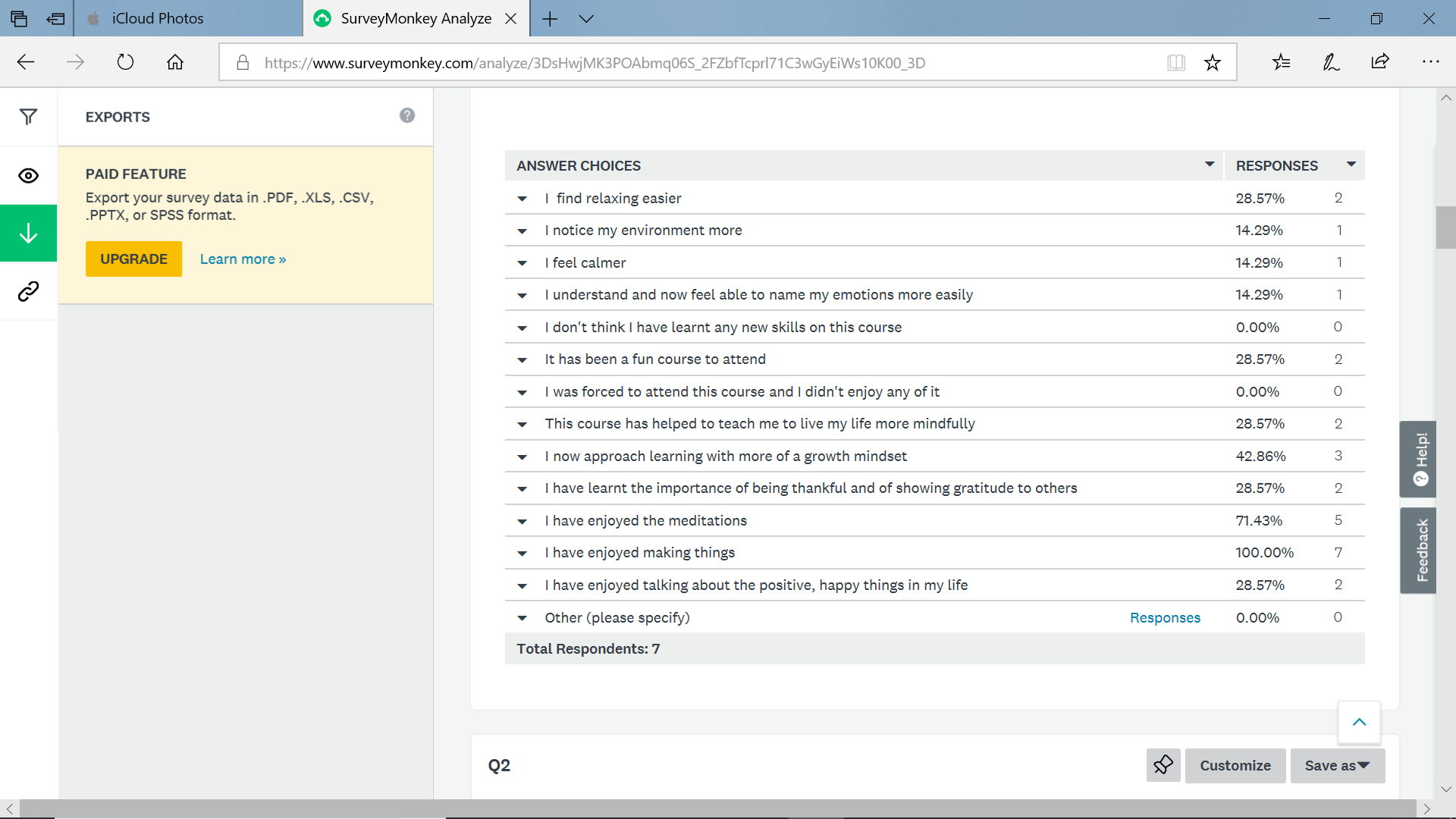 What things have your learned about on the Chilled Children Course?
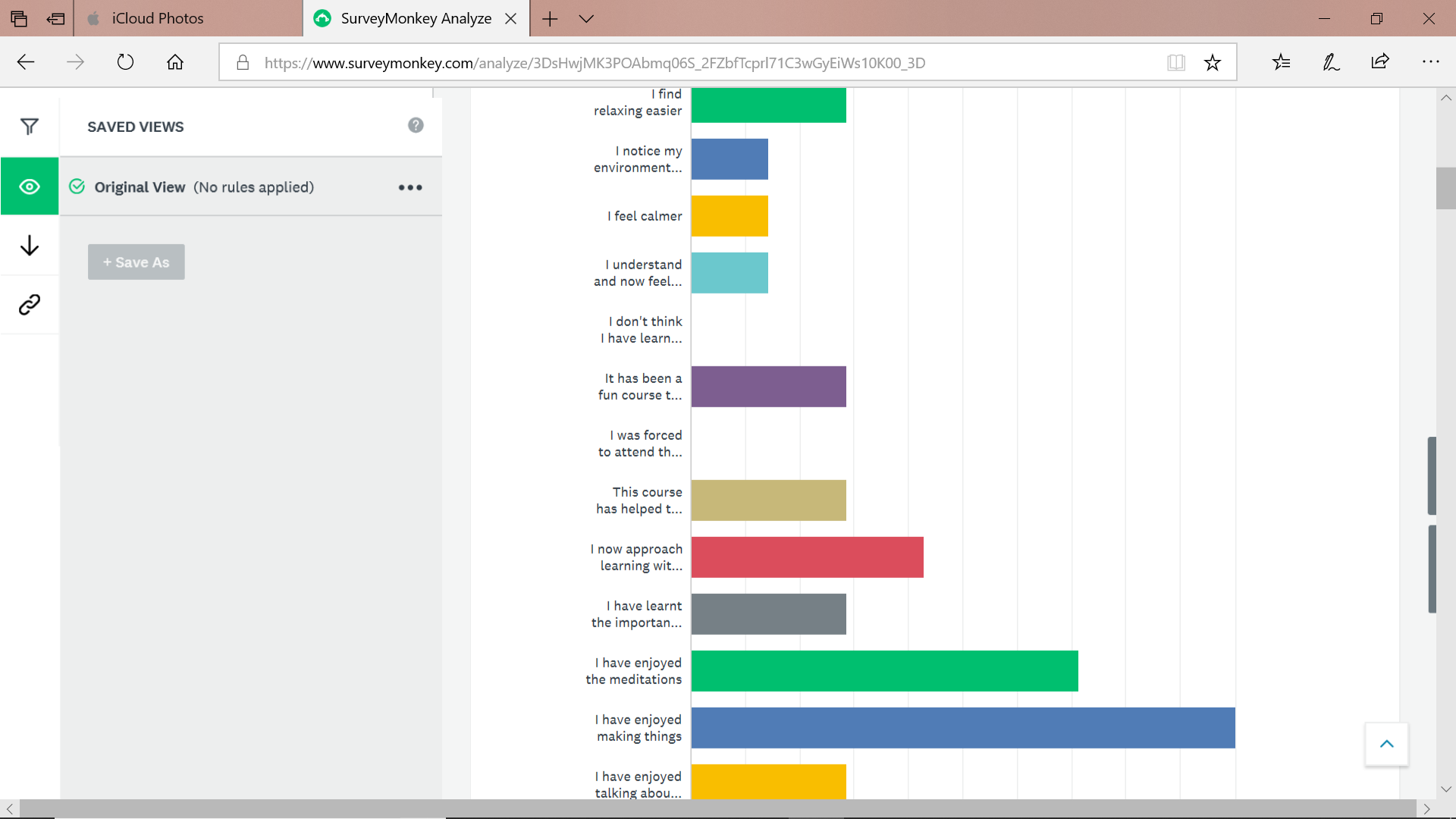 Thanks for this course I really enjoyed it
Quotes from the course:
I really enjoyed it – thank you!
Thank you. I liked it.
I understand and now feel able to name my emotions more easily
Quotes from the course:
I understand and now feel able to name my emotions more easily
I have enjoyed talking about the positive, happy things in my life
I have enjoyed the meditations
I have enjoyed making things